作業員の熱中症予防への御協力のお願い
からのお願い
長野労働局からのお願い
国民・県民、各企業の皆様へ
　熱中症は重症化すると命を落とすことのある危険な疾病です。長野県内では、2012～2021年の10年間で、熱中症による労働災害により85人が休業4日以上に至り、うち4人が亡くなっています。
　このため、長野労働局では、県内各事業者に対し、温度・湿度・日射等の気象状況等に応じ、必要があれば作業時間を見直し、また、作業者の健康状況が悪化した場合は、ためらうことなく病院に搬送するよう指導・啓発を行っています。
　県内から熱中症による死亡災害を根絶するため、お客様の皆様には、熱中症リスクのある作業を行う事業者の納期・工期の柔軟な取扱いについて御配慮をお願い申し上げます。
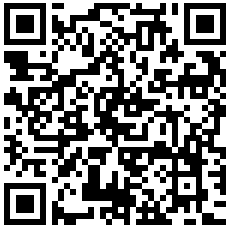 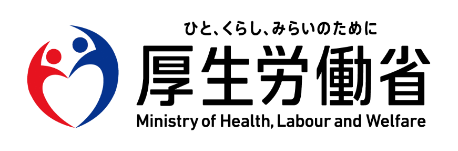 “労災による死亡者を、悲しみをゼロに”
長野労働局　各労働基準監督署（2022.7作成）
※この資料様式は 長野労働局ＨＰからダウンロードし どなたでもお使いいただけます
　https://jsite.mhlw.go.jp/nagano-roudoukyoku/hourei_seido_tetsuzuki/anzen_eisei.html
記入例
作業員の熱中症予防への御協力のお願い
次ページ掲載の
使用規程を遵守の上、
お使いください
長野労働建設（株）からのお願い
取引先の皆様へ
　平素は格別のご高配を賜り、厚く御礼申し上げます。
　さて、弊社では、当局からの指導を踏まえ、厚生労働省の定める「職場における熱中症予防基本対策要綱」に準拠し、従業員の熱中症予防対策を講じております。このため、気象状況等よっては、受託しました業務の実施時間等の変更が生じることがございます。
　お客様の皆様には、ご不便をおかけすることがありますが、何卒御理解・御協力を賜りますようよろしくお願い申し上げます。
長野労働局からのお願い
国民・県民、各企業の皆様へ
　熱中症は重症化すると命を落とすことのある危険な疾病です。長野県内では、2012～2021年の10年間で、熱中症による労働災害により85人が休業4日以上に至り、うち4人が亡くなっています。
　このため、長野労働局では、県内各事業者に対し、温度・湿度・日射等の気象状況等に応じ、必要があれば作業時間を見直し、また、作業者の健康状況が悪化した場合は、ためらうことなく病院に搬送するよう指導・啓発を行っています。
　県内から熱中症による死亡災害を根絶するため、お客様の皆様には、熱中症リスクのある作業を行う事業者の納期・工期の柔軟な取扱いについて御配慮をお願い申し上げます。
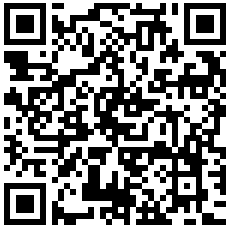 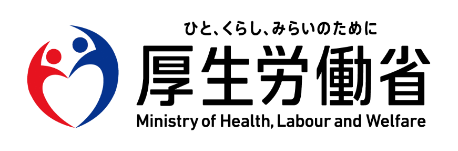 “労災による死亡者を、悲しみをゼロに”
長野労働局　各労働基準監督署（2022.7作成）
※この資料様式は 長野労働局ＨＰからダウンロードし どなたでもお使いいただけます
　https://jsite.mhlw.go.jp/nagano-roudoukyoku/hourei_seido_tetsuzuki/anzen_eisei.html
「作業員の熱中症予防への御協力のお願い」使用規程

令和４年７月策定

　（趣旨）
第１条　この規程は、資料「作業員の熱中症予防への御協力のお願い」 （以下「本資料」という。）を使用する場合の取扱いに関し、必要な事項を定める。

　（使用できる場合）
第２条　業務上の熱中症予防を目的とし、取引先その他の関係者に対してその協力、配慮等を求める場合において、本資料を使用することができる。ただし、次の各号のいずれかに該当する場合を除く。
　一　長野労働局の品位を傷つけ又は傷つけるおそれがあると認められる場合 。
　二　法令又は公序良俗に反し又は反するおそれがあると認められる場合 。
　三　その他その使用が著しく不適当であると認められる場合 。

　（使用の中止等）
第３条　ロゴマークの使用に関し前条各号に該当すると認められるとき又はその使用が不適切であると認められるときは 、 長野労働局（管下労働基準監督署を含む。）はその使用を差止めることができる。

　（補則）
第４条　この規程に定めるもののほか、本資料の取扱いに係る必要な事項は、 長野労働局労働基準部健康安全課長が別に定めることができる。

附則　この規程は、令和４年７月２７日より施行する。

長野労働局労働基準部